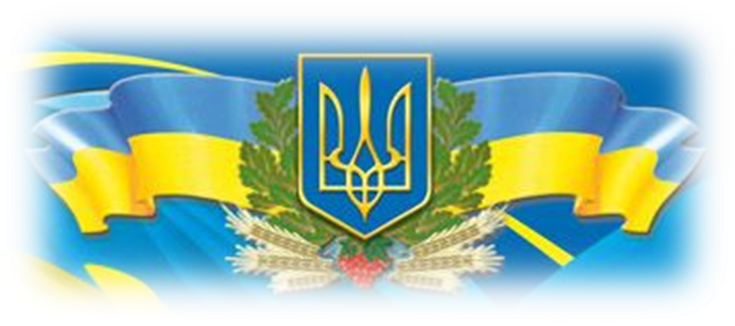 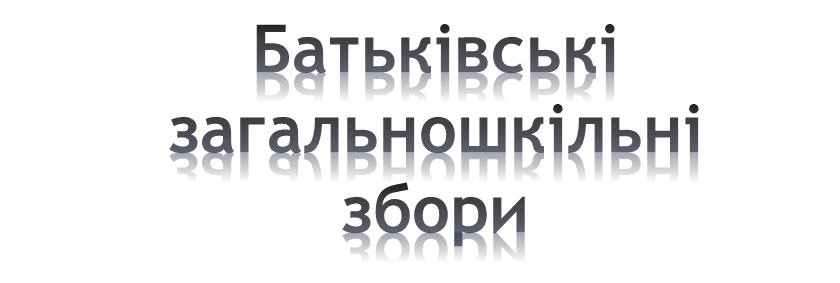 вересень 2023
м. ЗАПОРІЖЖЯ
[Speaker Notes: NOTE: To change images on this slide, select a picture and delete it. Then click the Insert Picture icon
in the placeholder to insert your own image.]
Черга  денна :
Вибори  секретаря, голови   зборів               Зуб Л.В.; 
Про підсумки роботи педагогічного   колективу школи  за минулий навчальний рік та завдання на 2023-2024  н. р.  Про  режим роботи  школи. Про організацію освітнього процесу  з використанням технологій   дистанційного навчання           Зуб Л.В.
Про стан організації навчання учнів закладу в   дистанційному        режимі.                     Лисенко Ю.Г.                             
Про стан організації навчання дошкільників  закладу в   дистанційному       режимі.                                                                                                 
                                                                              Пархоменко О.Ю.              
Обрання нового складу батьківського  комітету    
       школи                                                                Зуб Л.В.               6. Про  роботу шкільного сайту            Здоровцова О.В.   
7.  Різне
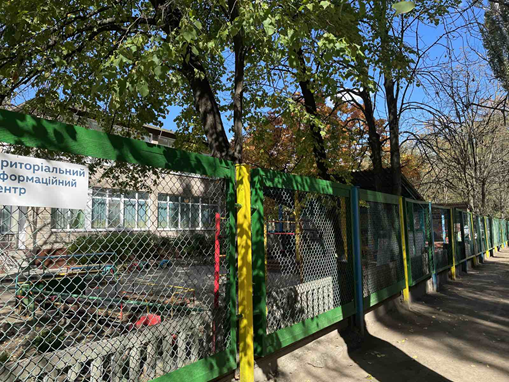 Структура 2023 – 2024  навчального року:
[Speaker Notes: NOTE: To change images on this slide, select a picture and delete it. Then click the Insert Picture icon
in the placeholder to insert your own image.]
КІЛЬКІСТЬ ВИХОВАНЦІВ на 01.09.2023
Початкова школа – 109 
В м. ЗАПОРІЖЖЯ – 67
В Запорізькій обл. – 4 
В Україні – 3 
За кордоном – 35
Дошкільний підрозділ –  115
В м. ЗАПОРІЖЖЯ – 61
 В Запорізькій обл. – 2 
В Україні – 14
 За кордоном – 38
Список членів батьківського комітету ЗПШ  «ЕВРИКА»  2023 – 2024 н.р.